ΣΩΜΑΤΙΚΗ ΒΙΑ
Εργάστηκαν οι:
 Άρτεμις Σκληρού
Ερατώ Σταθογιαννοπούλου
Αφροδίτη Σακελλαροπούλου
Ελένη Χανιώτη
Ιωάννα Τρόκα
Μαρία Χρυσανθακοπούλου


                          Όνομα ομάδας: “Τα πονεμένα σώματα”
ΣΩΜΑΤΙΚΗ ΒΙΑ
Η σωματική βία αναφέρετε σε κακώσεις που μπορεί να δημιουργήσουν μόνιμες σωματικές βλάβες ή ακόμα και θάνατο. Από χαστούκι μέχρι βαριά σωματική βλάβη συμπεριλαμβάνοντας καθετί που προξενεί πόνο, τραυματισμό, ακρωτηριασμό, γδαρσίματα, μώλωπες, εγκαύματα, βιασμός, χρήση όπλου, φυσικός περιορισμός, παρεμπόδιση κάλυψης βασικών αναγκών ( π.χ τροφή, ύπνος κ.λπ.)
Είδη σωματικής βίας
Άμεση: Ανεπιθύμητη σωματική επαφή.
Έμμεση: π.χ Πέταγμα αντικειμένων.
Σεξουαλική: Σεξουαλική επαφή χωρίς τη συγκατάθεση του αλλού .
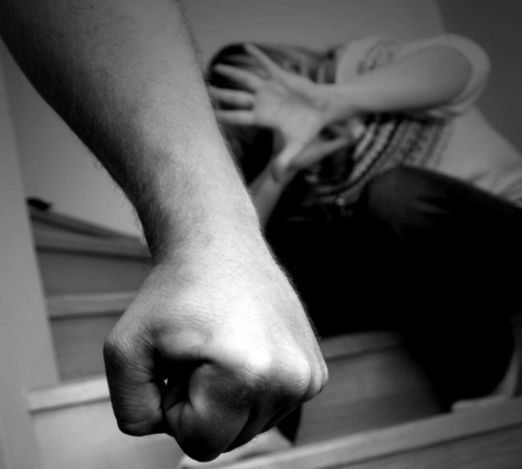 Αίτια σεξουαλικής και σωματικής βίας
Η αποδοχή της βίας από ερωτικούς συντρόφους.
Βιολογικά Και ψυχολογικά αίτια.
Πνευματικά.
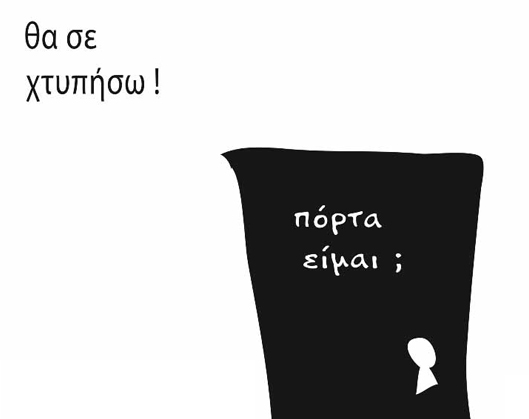 Αποτελέσματα
Αντιμετώπιση σωματικής και ψυχολογικής βίας
Ενημέρωση – καταγγελία του περιστατικού στην Αστυνομική αρχή.
Σε περίπτωση τραυματισμού παροχή πρώτων βοηθειών από δημόσιο νοσοκομείο.
Ενημέρωση ιατροδικαστικής υπηρεσίας.
Επίσκεψη και  παροχή βοήθειας από εξειδικευμένες κοινωνικές υπηρεσίες.
Χαρακτηριστικά θυτών
Θέλουν να ασκούν έλεγχο σε άλλα άτομα.
Προέρχονται από οικογένειες όπου υπήρχαν περιστατικά βίας.
Είναι συνήθως ανώριμοι, εξαρτητικοί, με έντονα αισθήματα ανεπάρκειας και χαμηλής αυτοεκτίμησης.
Είναι συνήθως παρανοϊκοί και σαδιστές
Ζηλεύουν παθολογικά.
Είναι καχύποπτοι, επιθετικοί, επικριτικοί.
Χαρακτηριστικά θυμάτων
Έχουν υποστεί κάποια μορφή κακοποίησης στην παιδική τους ηλικία.
Έχουν χαμηλή αυτοεκτίμηση.
Δέχονται υπερβολική κριτική και κοινωνική απομόνωση.
Έχουν σχέση εξάρτησης με τον θήτη
Φοβούνται τις συνέπειες.
Είναι άτομα με μειωμένες άμυνες.
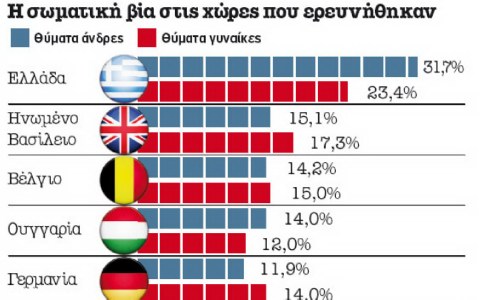 ΚΕΦΑΛΑΙΟ 3΄΄ΛΕΚΤΙΚΗ ΒΙΑ΄΄
ΕΡΓΑΣΤΗΚΑΝ ΟΙ:
Αντώνης Σταμπουλόπουλος
Διονύσης Φατσιάδης
Πέννυ Τοψή
Δημήτρης Τσιλίδης
Γεωργία Ρέβελου
ΠΟΥ ΑΠΟΤΕΛΟΥΝ ΤΗΝ ΟΜΑΔΑ:
΄΄ΕΦΗ-ΒΙΑ΄΄
ΜΟΡΦΕΣ ΛΕΚΤΙΚΗΣ ΒΙΑΣ
Φωνές, βρισιές, εξευτελισμοί, απειλές και τρομοκράτηση 
Καταχρηστική και καλυμμένη συμπεριφορά
ΧΑΡΑΚΤΗΡΙΣΤΙΚΑ ΑΤΟΜΩΝ ΠΟΥ ΑΣΚΟΥΝ ΛΕΚΤΙΚΗ ΒΙΑ
Δεν έχουν λάβει απο το γονεϊκό περιβάλλον κατάλληλη αγωγή
Ήταν στο παρελθόν και οι ίδιοι θύματα λεκτικής βίας
Έλειψη αυτοελέγχου
Περιορισμένες νοηματικές ικανότητες
Έλλειψη στοιχειώδους παιδείας
Έντονη ανάγκη για προσοχή από τους άλλους
ΠΟΥ ΑΣΚΕΙΤΑΙ Η ΛΕΚΤΙΚΗ ΒΙΑ
Στο σχολείο
Στο σπίτι 
Στον εργασιακό χώρο
ΑΙΤΙΑ   ΛΕΚΤΙΚΗΣ ΒΙΑΣ
Κακή συναισθηματική σχέση 
Στρες, κατάθλιψη, θυμός, αγανάκτηση, ένταση 
Έλλεψη αυτοπεποίθησης, χαμηλή αυτοεκτίμηση, ανασφάλεια
ΑΝΤΙΜΕΤΩΠΙΣΗ ΛΕΚΤΙΚΗΣ ΒΙΑΣ
Όρια στο τι είναι αποδεκτό και τι όχι 
Συμβουλευτική υποστήριξη
Βοήθεια απο ειδικούς
ΚΕΦΑΛΑΙΟ 4

ΨΥΧΟΛΟΓΙΚΗ ΒΙΑ
ΕΡΓΑΣΤΗΚΑΝ ΟΙ:
Νικηφόρος Τσιαντούλας
Κων/νος Τσουρέκας
Ξενοφών Χαρμαλιάς 
Άγγελος Σάσο 
Μάριος Χάλαρης 
Βασίλης Ραφαήλ
ΠΟΥ ΑΠΟΤΕΛΟΥΝ  ΤΗΝ ΟΜΑΔΑ:
ΒΙΑΣΜΕΝΕΣ ΨΥΧΕΣ
ΟΡΙΣΜΟΣ ΨΥΧΟΛΟΓΙΚΗΣ ΒΙΑΣ
Ψυχολογική βία είναι μια ενέργεια ή σύνολο ενεργειών που βλάπτουν άμεσα την ψυχολογική ακεραιότητα ενός ατόμου για την επίτευξη κάποιου σκοπού.
ΑΙΤΙΑ ΨΥΧΟΛΟΓΙΚΗΣ ΒΙΑΣ
Οικογενειακοί λόγοι: Έλλειψη φροντίδας, ενθάρρυνσης, σύγκρουσης κ.λ.π.
Η εφηβεία: Αντιδράσεις ευσυγκινησίας, εναντιώσεις κ.λ.π
Έλλειψη ενημέρωσης- ευαισθητοποίησης και άγνοια  
Η έμφαση που δίνεται για ακαδημαϊκή επιτυχία
Η ΨΥΧΟΛΟΓΙΚΗ ΒΙΑ ΑΝΑ ΤΙΣ ΗΛΙΚΙΕΣ
Παιδία: Περιλαμβάνουν πράξεις και συμπεριφορές που περιέχουν απόρριψη, εκφοβισμό, απομόνωση, ακμετάλλευση, υποτίμηση, κοινωνικά αποκλίνουσες πράξεις.
Ηλικιωμένοι: Περιλαμβάνει κακοποίηση, κακομεταχείριση, εκμετάλλευση, Αμέλεια, εγκατάλειψη
Η ΨΥΧΟΛΟΓΙΚΗ ΒΙΑ ΑΝΑ ΤΙΣ ΗΛΙΚΙΕΣ
Μαθητές (ενδοσχολικη βία): Περιλαμβάνει χειρονομίες, σπρωξιες, προσβολές, απειλές, εκφοβισμούς, καταστροφή προσωπικών αντικειμένων, κλοπές, σεξουαλική παρενόχληση αποκλεισμό απομόνωση
ΨΥΧΟΚΟΙΝΩΝΙΚΕΣ ΕΠΙΠΤΩΣΕΙΣ ΕΚΦΟΒΙΣΜΟΥ ΚΑΙ ΒΙΑΣ
Άγχος και ανασφάλεια 
Άρνηση 
Απουσία από δουλεία ή σχολείο 
Αποτυχία
 ψυχοσωματικά προβλήματα (πονοκέφαλος, πόνοι στην κοιλία, διαταραχές ύπνου, ενούρηση)
Φοβίες, κατάθληψη 
Απόπειρες αυτοκτονίας
ΑΛΛΕΣ ΜΟΡΦΕΣ ΨΥΧΟΛΟΓΙΚΗΣ ΒΙΑΣ
Ψυχολογική πίεση: Συνειδητή ή όχι. Μπορεί να θεωρηθεί η πίεση ενός ατόμου να κάνει κάτι που δεν θέλει και που δεν έχει ερωτηθεί γι αυτό 
Ψυχαναγκασμός: Είναι σύμπτωμα της ιδεοψυχαναγκαστικής διαταραχής. Πρόκειται για επαναληπτικές συμπεριφορές που έχουν τη μορφή εξωτερικών πράξεων που επιβάλλονται από το ίδιο το άτομο.
ΑΝΤΙΜΕΤΩΠΗΣΗ ΨΥΧΟΛΟΓΙΚΗΣ ΒΙΑΣ
Για τη σωστή αντιμετώπιση της ψυχολογικής βίας το θύμα πρέπει:
 Να μην αντιδράσει, απλώς να σηκωθεί και να φύγει.
Να ζητήσει βοήθεια
Να συμφωνήσει με αυτόν που του ασκεί
 τη ψυχολογική βία λέγοντας ειρωνικά « ναι έχεις δίκιο» και να απομακρυνθεί
Να γνωρίζει ότι η δύναμη του χαρακτήρα είναι σημαντικότερη από την σωματική.
Να παίζει εναλλακτικά τους ρόλους θύτη-θύματος με τον γονέα του ώστε να μπορεί να ανταποκριθεί όταν χρειαστεί.
Να αντεπιτεθεί αμυντικά ώστε να μην τραυματιστεί αλλά να καταλάβει ο θύτης ότι το θύμα του δεν θα μείνει άπρακτο χωρίς μάχη.